College Technical Math 1
Cramer’s Rule
Matrix
A matrix is an array of items arranged into rows and columns.
Matrix
The dimensions of a matrix are given by the number of rows and columns of the matrix.

                           rows x columns
Matrix
The dimensions of a matrix are given by the number of rows and columns of the matrix.

                           rows x columns
Matrix
The dimensions of a matrix are given by the number of rows and columns of the matrix.

                           rows x columns
Matrix
The dimensions of a matrix are given by the number of rows and columns of the matrix.

                           rows x columns
Matrix
The dimensions of a matrix are given by the number of rows and columns of the matrix.

                           rows x columns
Matrix
Matrices in which the number of rows equals the number of columns are called square matrices.
Matrix
Calculate the determinant of each matrix. (Example)
Calculate the determinant of each matrix. (Example)
Calculate the determinant of each matrix. (Example)
Calculate the determinant of each matrix. (Example)
Calculate the determinant of each matrix. (Example)
Calculate the determinant of each matrix. (Example)
Calculate the determinant of each matrix. (Example)
Calculate the determinant of each matrix. (Example)
Cramer’s Rule
Cramer’s Rule is a method of solving a system of equations using the determinants of matrices.

The matrices involved in Cramer’s Rule are formed from the constants in the system of equations.
Cramer’s Rule
Cramer’s Rule
(formed from the coefficients of the equations written in standard form)
Cramer’s Rule
(formed by replacing the coefficients of the x terms with the constants from the equations written in standard form)
Cramer’s Rule
(formed by replacing the coefficients of the y terms with the constants from the equations written in standard form)
Cramer’s Rule
Cramer’s Rule
Solve using Cramer’s Rule.               (Example)
Cramer’s Rule
Solve using Cramer’s Rule.               (Example)
Cramer’s Rule
Solve using Cramer’s Rule.               (Example)
Cramer’s Rule
Solve using Cramer’s Rule.               (Example)
Cramer’s Rule
Solve using Cramer’s Rule.               (Example)
Cramer’s Rule
Solve using Cramer’s Rule.               (Example)
Cramer’s Rule
Solve using Cramer’s Rule.               (Example)
Cramer’s Rule
Solve using Cramer’s Rule.               (Example)
Cramer’s Rule
Solve using Cramer’s Rule.               (Example)
Cramer’s Rule
Solve using Cramer’s Rule.               (Example)
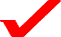 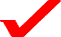